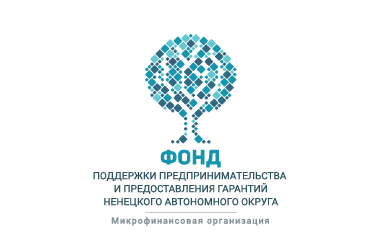 Проект по организации предприятия по переработке рыбы в сельских населенных пунктах Ненецкого автономного округа
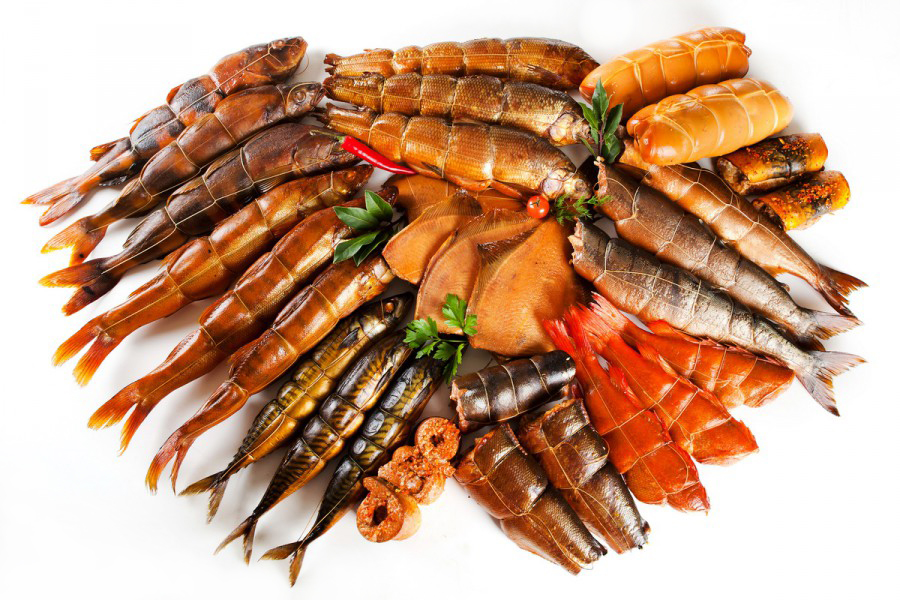 г. Нарьян-Мар 
2016
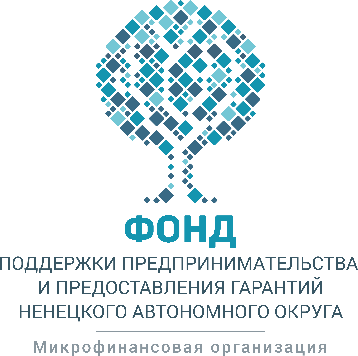 Цели проекта
Создание эффективно работающего предприятия по переработке рыбы в населенных пунктах Ненецкого автономного округа.
Предпосылки создания проекта
Большая ресурсная база;
	Отсутствие в населенных пунктах Ненецкого автономного округа производств по переработке рыбных ресурсов.
Фонд поддержки предпринимательства и предоставления гарантий Ненецкого автономного округа
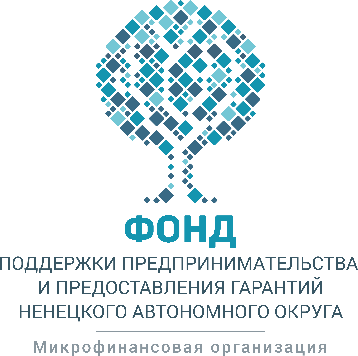 Резюме
Фонд по привлечению инвестиций и развитию предпринимательства Ненецкого автономного округа
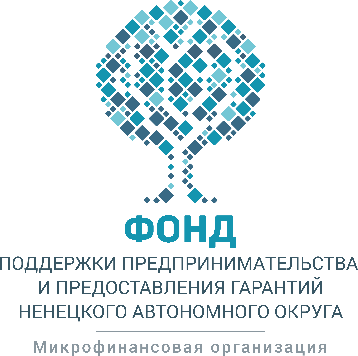 Варианты переработки рыбной продукции
Есть несколько наиболее популярных вариантов переработки рыбной продукции, таких как:
 Засолка.
 Копчение.
 Изготовление фарша и филе.
 Сушение, вяление.
 Изготовление пресервов и консервация продукции.
В данном проекте рассмотрен вариант с копчением рыбной продукции.
Проект предусматривает следующие этапы производства:
Приобретение сырья у рыболовов населенного пункта
Переработка
рыбной продукции
Реализация готовой 
продукции среди местного населения и других населенных пунктах
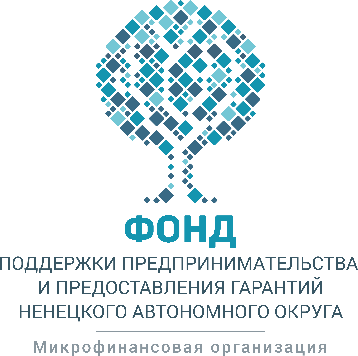 Этапы организации цеха 
по переработке рыбы
1. Анализ рынка
	Для начала следует детально изучить спрос на вашем рынке (местном или региональном). Какой продукции не хватает, на какую завышены цены. Следует выбирать производство тех видов продукции, которую можно изготовить из сырья местного промысла.
2. Выбор помещения
	Для организации коптильни потребуется помещение площадью от 70 м2. При поиске помещения прежде всего нужно исходить из требований СЭС и норм СанПиН, которые предъявляются к подобного рода объектам.
3. Приобретение оборудования
	Комплектация зависит от того ассортимента и объема, который планируется производить.
5. Запуск производства 
	Начинать нужно с малых объемов. Основные каналы реализации копченостей на первых этапах (на примере рыбной продукции):
Небольшие продуктовые магазины
Специализированные рыбные магазины
Рыбные киоски
4. Подбор персонала
	Цеху переработки рыбы в зависимости от объемов производства могут потребоваться технолог, рабочие коптильного цеха, менеджер по продажам, разнорабочие, бухгалтер (можно на правах аутсорсинга).
Фонд поддержки предпринимательства и предоставления гарантий Ненецкого автономного округа
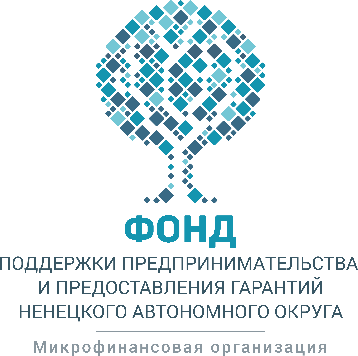 Помещение под рыбный цех и его оснащение
1.Электронагреватель–2шт. 
2.Щит с электросчетчиком. 
3.Водонагреватель. 
4.Мойка для рук. 
5.Весы. 
6.Ванна моечная.
7.Стол технологический.
8.Ящик пластиковый. 
9.Мойка передвижная. 
10.КТД-100 с х/агрегатом. 
11.Стол складной.
12.Весы на 15 кг. 
13.Шкаф холодильный. 
14.Шкаф холодильный для засолки. 
15.Шкаф для спецодежды.
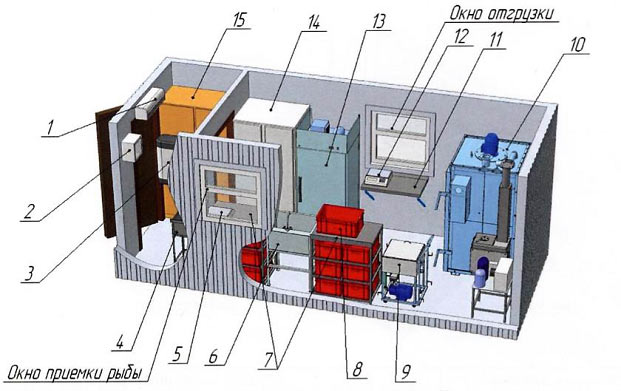 На рисунке представлено помещение цеха для приемки, разделки, посола, горячего и холодного копчения рыбы а также хранения при температуре 0…+8 С 
В проекте также предусмотрено строительство морозильной камеры для хранения сырья при температуре -5…-18 С
Фонд по привлечению инвестиций и развитию предпринимательства Ненецкого автономного округа
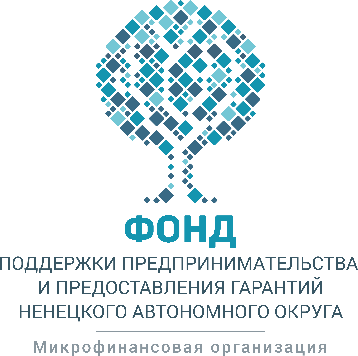 На что стоит обратить внимание?
1) Сертификат качества (Сертификат соответствия)
Для реализации продукции в торговых сетях понадобится сертификат качества. Готовые рецепты и документально оформленные ТУ можно приобретать в соответствующих пищевых институтах. В среднем, стоимость готовых технических условий колеблется в районе 30 000 рублей.
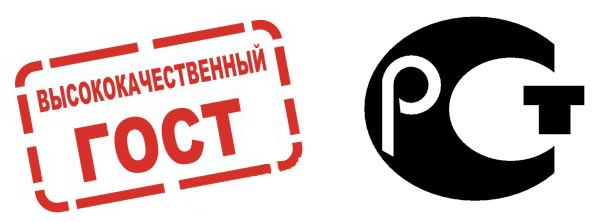 2) Санитарные правила и нормы
Обратите внимание: цех по переработке рыбы должен соответствовать всем требованиям, которые предъявляются предприятиям, работающим с пищевыми продуктами. Обязательно наличие системы мойки тары, бактерицидных ламп и налаженной канализации стоков. Не забывайте про необходимость обустройства раздевалок и отдельных санузлов для персонала.
Более подробно можно ознакомиться с нормами в документе СанПиН 2.3.4.050-96. 2.3.4.
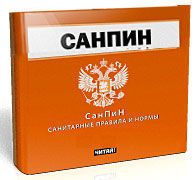 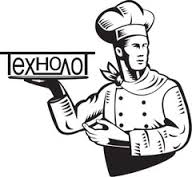 3) Технология производства
Переработка рыбы – довольно сложный с технологической точки зрения процесс. Для производства понадобится специалист, который будет отвечать за технологический процесс, проверять качество сырья и готовой продукции.
Фонд поддержки предпринимательства и предоставления гарантий Ненецкого автономного округа
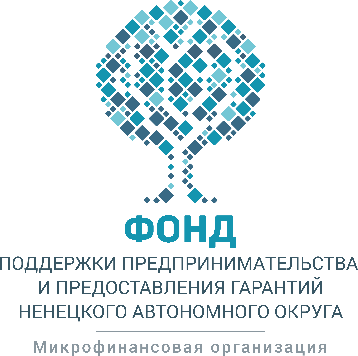 Финансовый план
Фонд поддержки предпринимательства и предоставления гарантий Ненецкого автономного округа
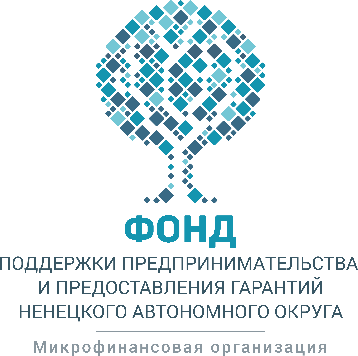 Анализ денежных потоков
Одной из наиболее крупных статей затрат является приобретение сырья у населения 38 %. Данные затраты могут быть сокращены за счет организации вылова части перерабатываемой продукции собственными силами.
Фонд поддержки предпринимательства и предоставления гарантий Ненецкого автономного округа
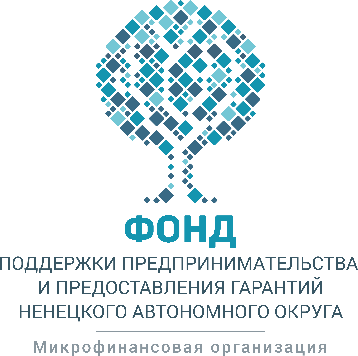 Фонд поддержки предпринимательства и предоставления гарантий Ненецкого автономного округа
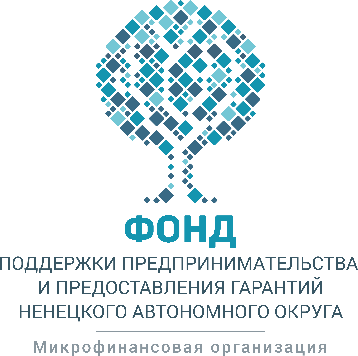 Экспертное заключение
Проект может быть реализован на территории округа.
	Данный проект требует финансовые вложения на строительство перерабатывающего мини-цеха из быстровозводимых конструкций, строительство холодильной камеры для хранения сырья и готовой продукции, приобретения производственного оборудования и закупку сырья. В проекте предусмотрена финансовая помощь округа в виде гранта (500 тыс. рублей) и субсидии на модернизацию производства (300 тыс. рублей).
	Продукция коптильного цеха пользуется популярностью у жителей Ненецкого округа. В связи с чем в проекте помимо реализации среди жителей населенного пункта, в котором планируется производство, предусмотрена доставка части готовой продукции в г. Нарьян-Мар, для реализации на рынке г. Нарьян-Мар. 	
	Основными статьями расходов цеха по переработке рыбы являются приобретение сырья и затраты на оплату труда персонала и коммунальные расходы. 
	Анализ показателей инвестиционной привлекательности проекта демонстрирует положительные тренды в части отдачи капитала и стабильности финансовых потоков при сохранении первоначальных сценарных условий.
	Реализация данного проекта является актуальной не только для инициатора, но и для населения Ненецкого автономного округа и для государства, так как его реализация позволит решить ряд вопросов:
создание новых рабочих мест;
привлечение реальных инвестиций в экономику региона.